CÍM
Alcím
Készítő neve
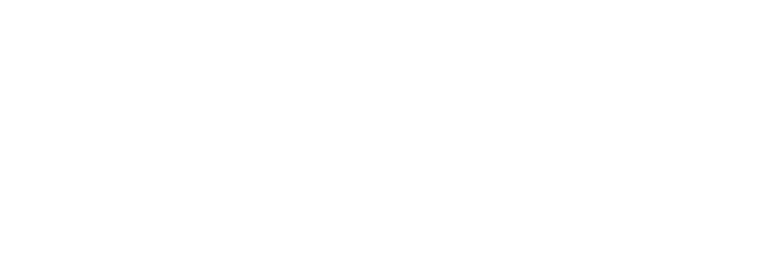 Budapesti Műszaki és Gazdaságtudományi Egyetem
Tartalom
tartalom
tartalom
tartalom
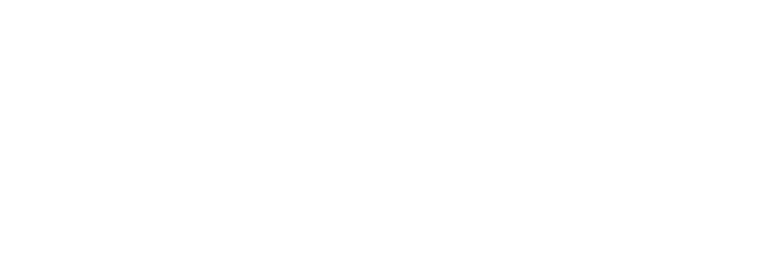 Budapesti Műszaki és Gazdaságtudományi Egyetem
Címsor 1
Címsor2
Címsor 3

Felsorolás
Pont1
Pont2
Pont3
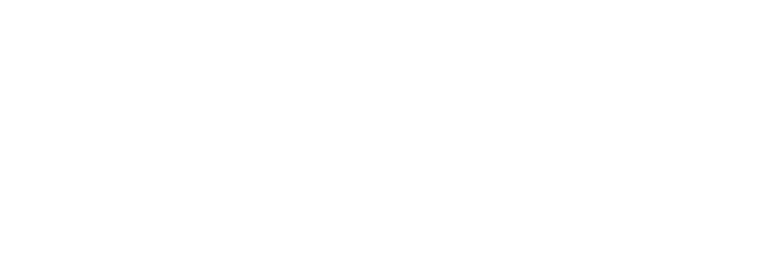 Budapesti Műszaki és Gazdaságtudományi Egyetem
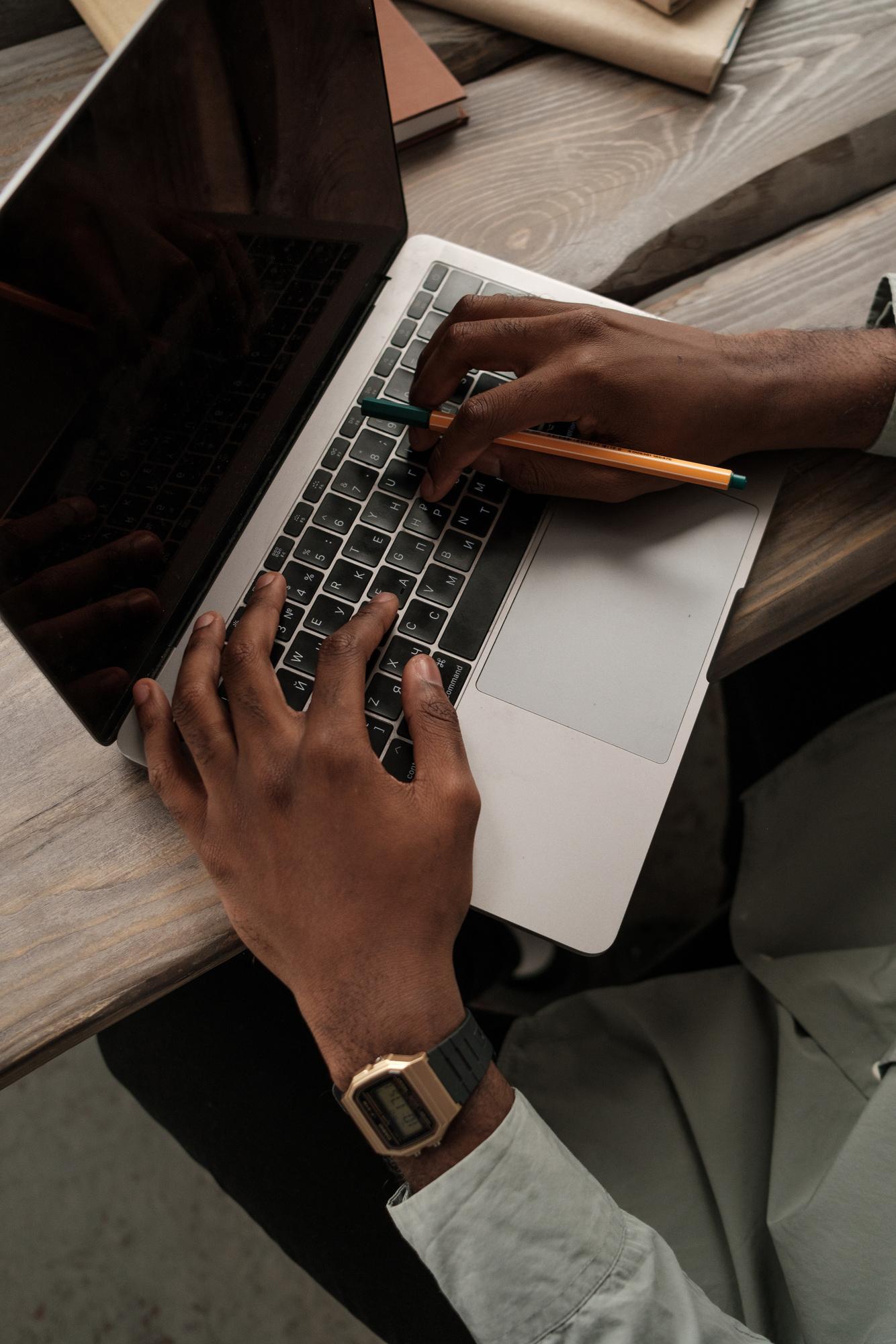 Tipográfia
Címsor 1: Arial 75 pt 
Címsor 2: Arial Bold 40 pt 
Címsor 3: Arial 32 pt